Projekt 
„Péče ČsOL o válečné veterány v ČR v roce 2013“
1.1.2013 – 30.11.2013
Petr HOZLÁR                                
vedoucí projektu
Program dne
9:30 – 10:00 	Prezence účastníků
10:00 – 10:05 Přivítání hostů – vedoucí projektu
10:10 – 10:20 Slovo náměstkyně MO – náměstkyně MO
10:20 – 11:00 Vyhodnocení projektu – vedoucí projektu
11:00 – 11:10 Shrnutí projektu za ČsOL - 1.místopředseda
11:10 – 11:15	Předání ocenění POVV – předseda ČsOL, vedoucí projektu
11:15 – 11:30 Předání pamětních listů – vedoucí projektu
11:30 – 11:40 Vystoupení hostů
11:40 – 12:00 Přestávka
12:00 – 13:10 Vystoupení KK s vyhodnocením projektu v krajích (14x5 min.)
13:10 – 15:00 Diskuze - Občerstvení
Vyhodnocení projektu
Projekt „Péče ČsOL o válečné veterány v ČR v roce 2013“
Monitorovací indikátory projektu POVV 2013
Rozmístění VV v krajích ČR
Věk VV
Naplnění harmonogramu
Klíčové aktivity projektu
Rozpočet a jeho plnění
Závěr
Projekt „Péče ČsOL o válečné veterány v ČR v roce 2013“
Zřízení projektu

Cíl projektu

Cílová skupina projektu
Projekt „Péče ČsOL o válečné veterány v ČR v roce 2013“
Zřízení  projektu: Na základě podané žádosti o dotaci vydalo MO ČR ROZHODNUTÍ č 78/2013-N o poskytnutí neinvestiční dotace ze státního rozpočtu ČR na rok 2013 ze dne 28.2.2013 – na podporu projektu ČsOL 
s názvem “Péče ČsOL o VV v ČR v roce 2013“
Cíl projektu: Napomáhat válečným veteránům při plnohodnotném zapojení do života společnosti a bránění jejich sociálnímu vyloučení. Projekt je především zaměřen na poskytování individuální péče a podpory členům cílové skupiny, omezení rizik a důvodů, které mohou veterány ve vysokém věku přivést do kategorie osob sociálně vyloučených, nebo sociálním vyloučením ohrožených a to s přihlédnutím k jejich fyzickým a psychickým  možnostem.
Cílová skupina: K 1. 1. 2013 1391 válečných veteránů, nositelů osvědčení dle    § 1 odst. 1 písm. a)–f) zákona č. 255/1946 Sb. o příslušnících Ćs. Armády v zahraničí,  a o některých jiných účastnících národního boje za osvobození, kteří rovněž splňují podmínky pro vydání osvědčení dle zákona č. 170/2002 Sb., o válečných veteránech.
Monitorovací indikátory projektu POVV 2013
Počet VV
Průměrný věk VV
Počet zemřelých
Zdravotní stav VV
Počet návštěv
Rozložení počtu VV při zahájení projektu v roce 2013
Celkový počet VV v ČR
Počet VV v krajích ČR
Rozmístění VV v krajích ČR
Věk VV k 1. 12. 2013
Průměrný věk VV v krajích ČR
Věk VV k 2011-2013
Věk VV k 1. 12. 2013
Zdravotní stav VV
Zdravotní stav VV
Počet zemřelých VV ČR měsíčně
Počet zemřelých VV v krajích ČR
Monitorovací indikátory projektu POVV 2013
Monitorovací indikátory projektu POVV 2013
Monitorovací indikátory projektu POVV 2013
Naplnění harmonogramu
Klíčové aktivity
01 - Sestavení a práce řídícího týmu
02 - Sestavení a práce realizačního týmu
03 - Vedení databáze veteránů
04 - Linka pomoci
05 - Metodická shromáždění terénních pracovníků
06 - Zapojení veteránů
07 - Setkání veteránů s veřejností
08 - Aktivita jednot ČsOL v péči o veterány
09 - Financování a vyúčtování
Klíčová aktivita 01 - Sestavení a práce řídícího týmu
Sestavení a nominace hlavních článků organizační struktury projektu POVV 2013
Kalkulace osobních nákladů a cestovních náhrad k pokrytí požadovaného počtu návštěv – 5N/rok/VV
Příprava plánu čerpání rozpočtu projektu
Zabezpečení akcí projektu
Publikace informací na webu a v tisku
Hlavní úkoly a aktivity vedení projektu
Řízení činnosti krajských koordinátorů
Kontrolní činnost 
Účast na setkáních, pietních akcích
Sběr informací potřebných k analýze činnosti a průběhu projektu
Příprava a organizace akcí projektu
Pravidelné vyhodnocení – měsíčně na úrovních KRAJ – ČR
Porady a vzdělávání realizačního týmu
VETERÁN
Organizační struktura řízení projektu
Vedoucí projektu  
Ing. Petr HOZLÁR
Krajský koordinátor (14 x) 
 zároveň vykonává činnost TP
Terénní pracovníci (21 x)
Váleční veteráni  ( k 1. prosinci 2013 evidováno 1180 VV)
Klíčová aktivita 02 - Sestavení a práce realizačního týmu
Struktura členění ČR na Kraje
Leden	– zabezpečení nejdůležitějších kroků 
			– zpracování plánů realizace v krajích
Únor – zapojení terénních pracovníků
Porada TP a KK
Naplňování základních indikátorů
Aktualizace databáze VV
Krajští koordinátoři
Klíčová aktivita 03 - Vedení databáze veteránů
Pravidelné upřesňování databázových údajů o VV
Přehled o plánovaných návštěvách a záznamy z jejich realizací
Postupné doplňování dalších údajů
Telefonování s VV k životnímu jubileu
Klíčová aktivita 04 - Linka pomoci
Počet hovorů 286
Struktura hovorů/dotazů
žádosti VV o tiskopisy na lázně
žádosti VV nebo jejich rodin o zabezpečení vyšetření v ÚVN Praha
žádosti VV nebo jejich rodin o pomoc v zabezpečení umístění do domovů s pečovatelskou službou
na lince jsou přijímány hovory týkající se odškodnění za 3. odboj, volající osoby jsou odkazovány na MO (volající osoby se až na výjimky nepředstavují)
na linku se obrací bývalí vojáci z povolání a požadují různá potvrzení (jsou odkazování na VÚSZ)
novodobí VV se žádostmi o vystavení osvědčení VV nebo duplikátu průkazu VV
muži, kteří žádají potvrzení o výkonu vojenské základní služby, které potřebují k sepsání starobního nebo invalidního důchodu
Klíčová aktivita 05 - Metodická shromáždění terénních pracovníků
Porada TP a KK - 7.2.2013
Základní úkoly k realizaci a uzavření PS a DPP
Převzetí pracovní techniky
Školení TP v poskytování první pomoci
Školení KK k užívání prostředí SharePoint pro bezpečnou komunikaci a práci s daty v projektu POVV 2013
Klíčová aktivita 06 - Zapojení veteránů
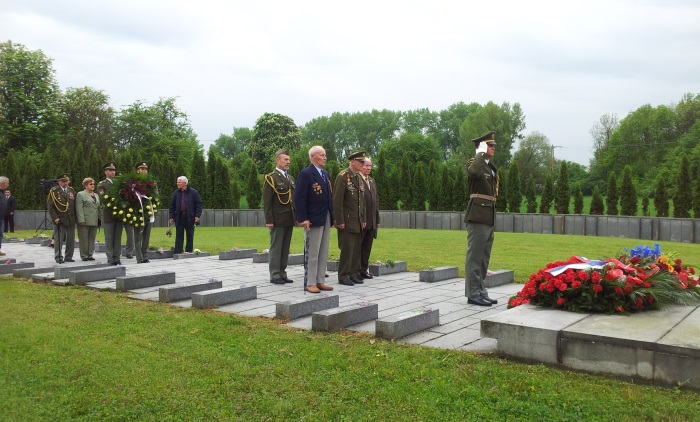 Pietní akce
Besedy
Přednášky
Podpora aktivit jednot ČsOL
Schůze organizací (ČsOL, ČSBS)
Setkání veteránů
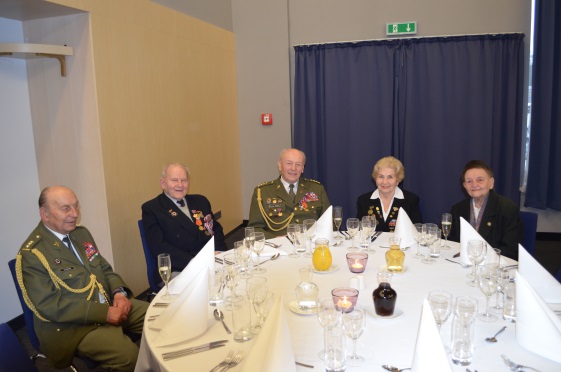 Klíčová aktivita 07 - Setkání veteránů s veřejností
Setkání k životnímu jubileu

Setkání s mladou generací

Setkání při příležitosti výročí

Setkání s příslušníky dalších subjektů
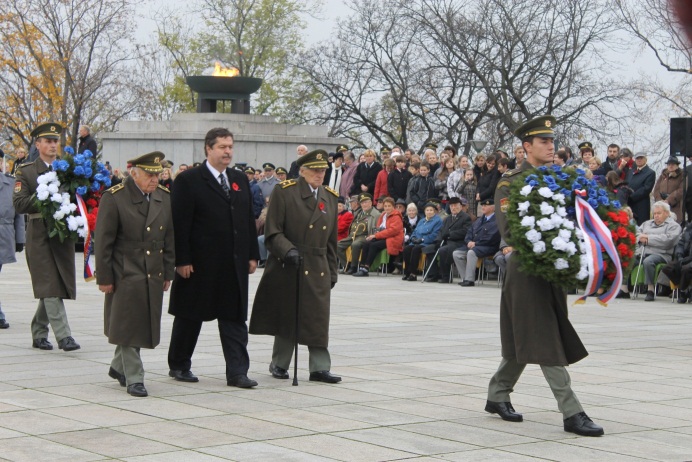 Klíčová aktivita 08 - Aktivita jednot ČsOL v péči o veterány
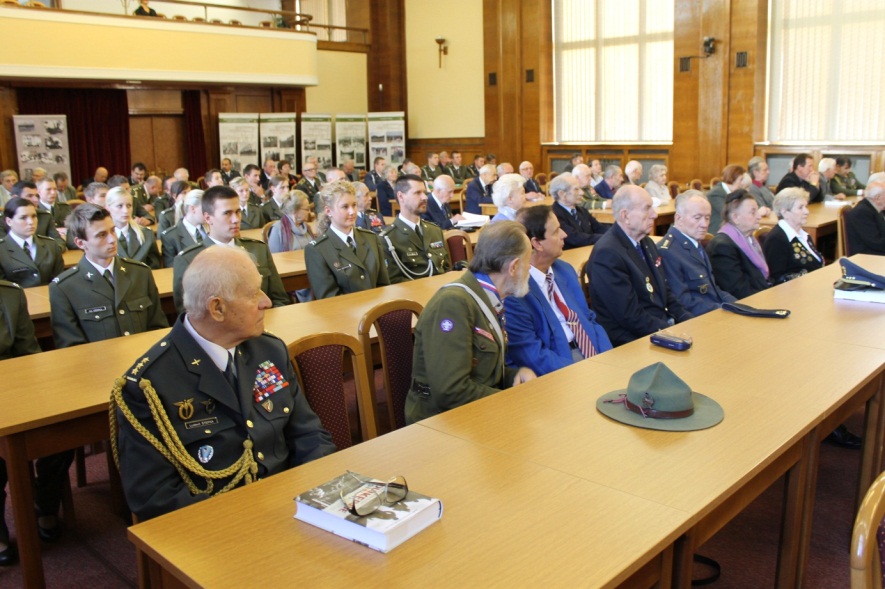 Spolupráce

Příprava akcí

Vyhodnocení akcí jednot

Pomoc veteránům
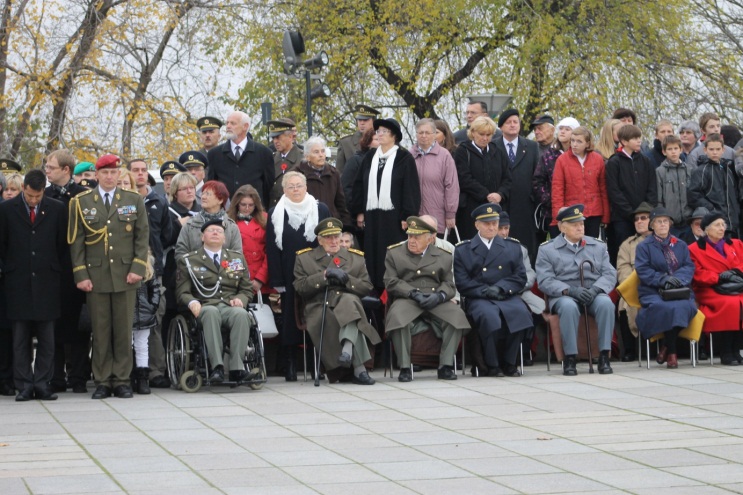 Klíčová aktivita 09 - Financování a vyúčtování
Zpracování plánu čerpání rozpočtu
Vedení pokladny projektu POVV 2013
Upřesnění systému objednávání a fakturace v nové struktuře vedení projektu
Příprava procesů k vyhodnocování jednotlivých období projektu v souladu s  podmínkami Rozhodnutí MO
Zpravodaj projektu ČsOL Péče o válečné veterány
Rozpočet a jeho plnění
Rozpočet a jeho plnění
Úkoly k ukončení projektu 2013
Dokončit návštěvy do 15.12.
Vyúčtování CP, květin do 15.12.
Doplnit data na portál do 16.12.
Odevzdat převzatý materiál a dokumentaci do 20.12. – D. Nosková
Neodkladné záležitosti – řešit s vedoucím projektu do 31.12.2013
Sbírka World of Tanks
BEZPLATNÁ INFORMAČNÍ LINKA
800 111 603
projektpovv@csol.cz
www.csol.cz
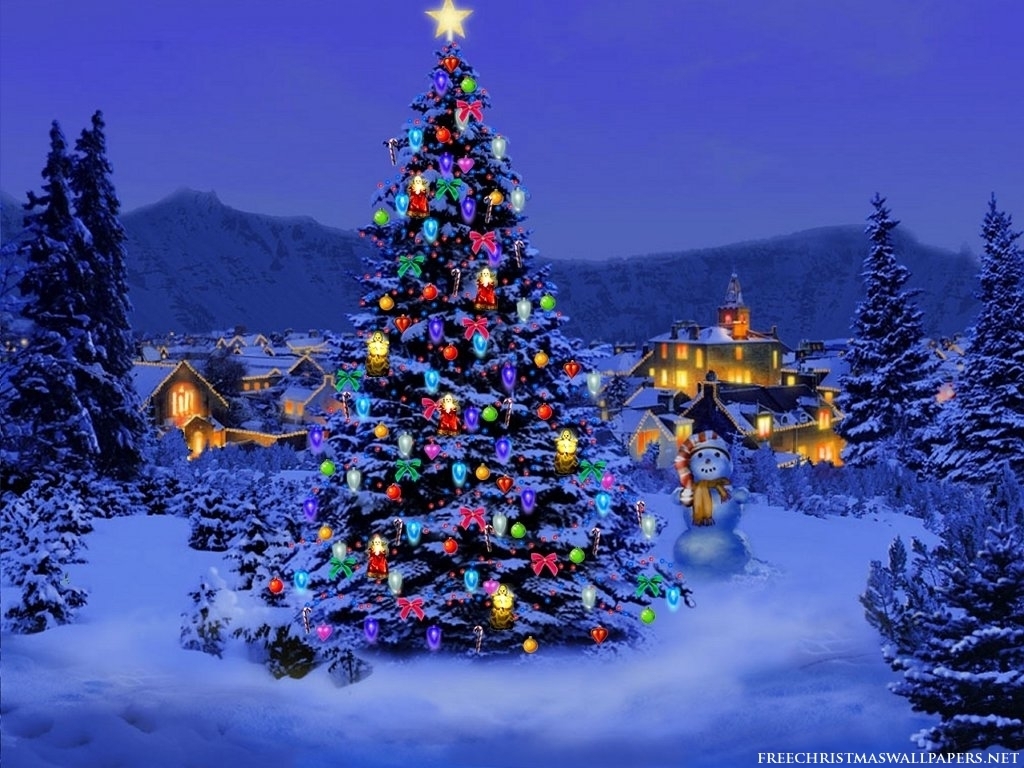 KONEC  PREZENTACE
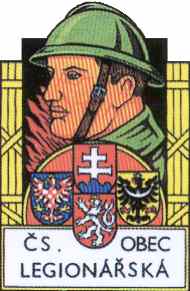 KRÁSNÉ PROŽITÍ VÁNOČNÍCH SVÁTKŮ